PHÒNG GIÁO DỤC VÀ ĐÀO TẠO QUẬN LONG BIÊN TRƯỜNG MẦM NON THẠCH CẦU
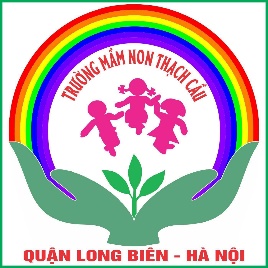 PHÁT TRIỂN THỂ CHẤT
Đề tài : Bò theo đường dích dắc
             TCVĐ: Gấu và Ong
Lứa tuổi : 3 - 4 tuổi 
Thời gian:15 - 20 phút 
Thời gian: 15 - 20 phú
 Người thực hiện: Nguyễn Thị Thu Hiền
Năm học 2020 - 2021
Mục đích – yêu cầu.
1. Kiến thức
- Trẻ nhớ tên bài tập: “Bò theo đường đường dích dắc”
 - Trẻ biết cần phải có sự phối hợp tay, chân, mắt và định hướng để bò theo đường dích dắc. 
- Trẻ biết cách chơi, luật chơi cuả trò chơi 
2. Kĩ năng
Trẻ đứng vào vạch xuất phát, 2 bàn tay sát sàn, 2 cẳng chân sát sàn và bò phối hợp tay nọ chân kia tới hết con đường. 
- Trẻ có kỹ năng phối hợp tay, chân, mắt nhịp nhàng.
- Trẻ  chơi TCVĐ đúng luật.
3. Thái độ
- Trẻ hứng thú tham gia vào bài tập.
Chuẩn bị.
* Đồ dùng của cô
- Bài giảng điện tử
- Bảng tương tác
- Que chỉ
- Vạch xuất phát, 2 con đường dích dắc rộng khoảng 45 – 50cm, có 3 điểm dích dắc cách nhau khoảng 1,2m
 - Cổng thể dục làm thành 3 cái hang cho trẻ chơi TC.
* Đồ dùng của trẻ- Trang phục gọn gàng
- Mỗi trẻ 1 quả bằng nhựa
1. Ổn định tổ chức
Cô và trẻ cùng tham gia cuộc thi : Bé khỏe bé ngoan 
Phần 1 : Khởi động 
Phần 2 : Đồng diễn thể dục 
Phần 3 : Thử tài của bé
2.Phương pháp, hình thức tổ chức
Phần 1 : Khởi độngĐi vòng tròn các kiểu chân: đi thẳng, đi bằngmũi chân, đi thường, đi bằng gót chân, đithường, chạy chậm, chạy nhanh, chạy chậmdần, đi thường, về hàng tập BTPTC
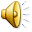 Phần 2 : Đồng diễn thể dục
* BTPTC:
- Động tác tay - vai: Hai tay đưa lên cao (6 lần x 4 nhịp)
- Động tác chân: đứng, khuỵu gối (6lần x 4 nhịp)
- Động tác bụng: Hai tay đưa ra trước mặt quay sang phải, sang trái. ( 4 lần x 4 nhịp)
- Động tác bật: bật sang 2 bên ( 6 lần x 4 nhịp).
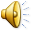 Phần 3 : Thử tài của bé
Cô làm mẫu :
 Lần 1 : Không giải thích 
 Lần 2 : Phân tích động tác
+ Khi có hiệu lệnh chuẩn bị, cô đi từ đầu hàng vào vạch xuất phát, 2 bàn tay sát sàn, 2 cẳng chân sát sàn và bò phối hợp tay nọ chân kia, bò theo đường dích dắc sao cho không làm đổ vật trên đường cứ như vậy cô bò tới hết con đường. Bò xong cô đi về cuối hàng đứng.
- Cô mời 2 trẻ khá lên thực hiện cho cả lớp quan sát.- Cô mời lần lượt 
+ Lần 1: 2 trẻ của hai đội lên thực hiện, cô chú ý sửa sai giúp trẻ
+ Lần 2: 4 trẻ của hai đội lên thực hiện, cô chú ý sửa sai cho trẻ.
+ Cho trẻ thực hiện 2 lần, sau đó cho 2 đội thi đua với nhau.
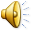 Trò chơi: Gấu và ong
Cô giới thiêu cách chơi, luật chơi
Hồi tĩnh:Trẻ đi lại nhẹ nhàng quanh lớp
3. Kết thúc: 
Cô nhận xét giờ học, chuyển hoạt động cho trẻ.